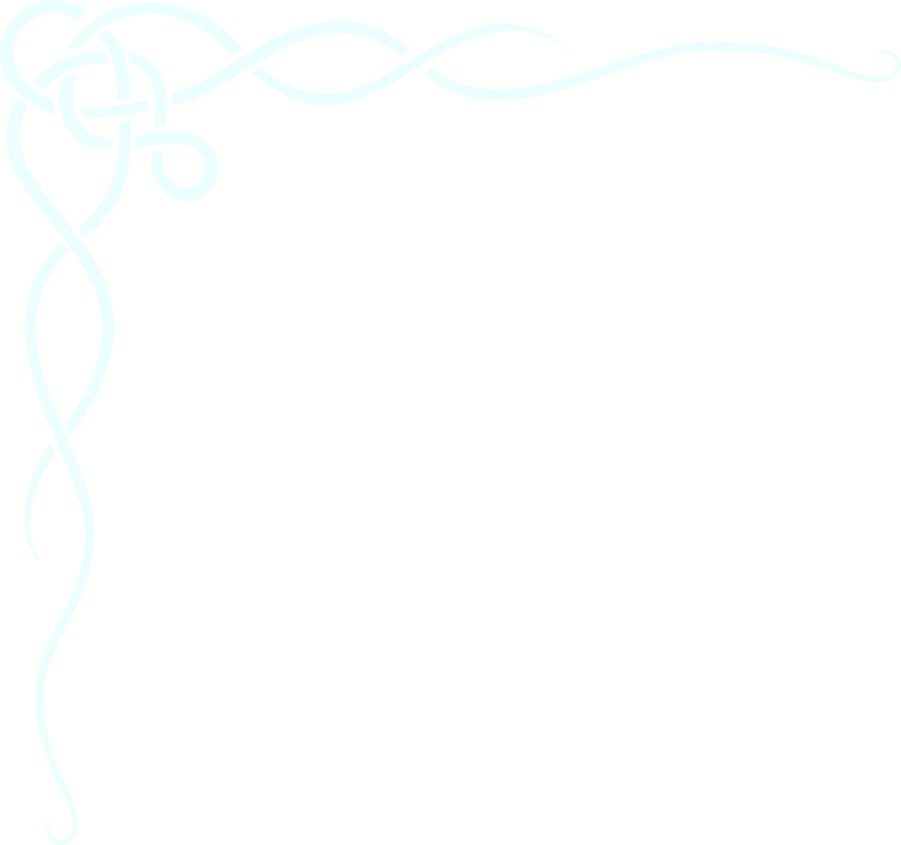 Language
The Glue That Holds It All Together
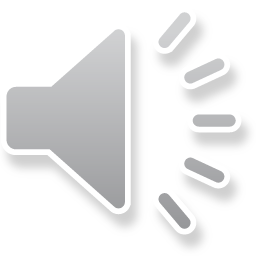 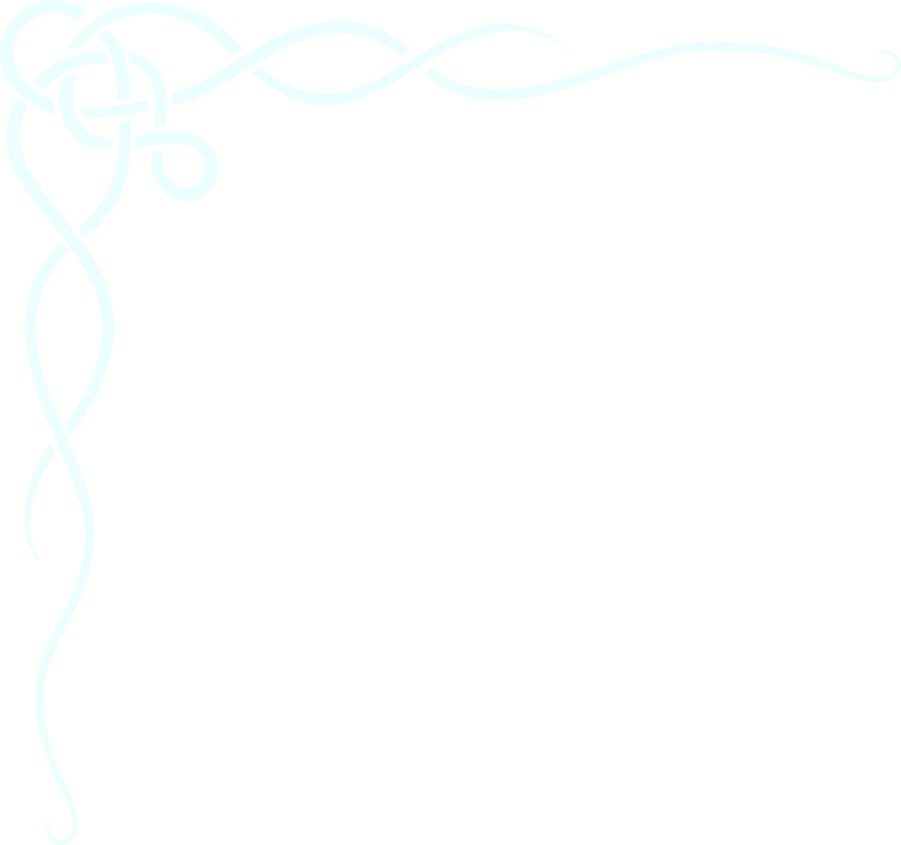 In order to understand the intricacies of examining languages that are dead and/or dying, you need something of a linguistics lesson.

You probably know that the Romance languages (Spanish, French, Italian, etc.) came from Latin (the Roman language).  You’re less likely to know that English came from a language we call Germanic.  The Anglo-Saxons were Germanic, remember.  German came from Germanic too, of course, and the relationship between German and English is pretty much like the relationship between Spanish & French.

There’s a significant difference between Latin & Germanic: Latin was a real, attested language (we have lots of documents in Latin), but Germanic is a proto language.  What that means is that we don’t have any record of it; there are no documents of any sort in Germanic.  What linguists did was work backwards.
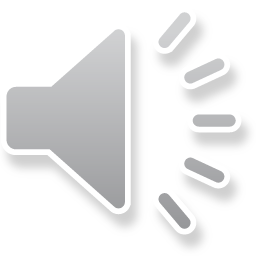 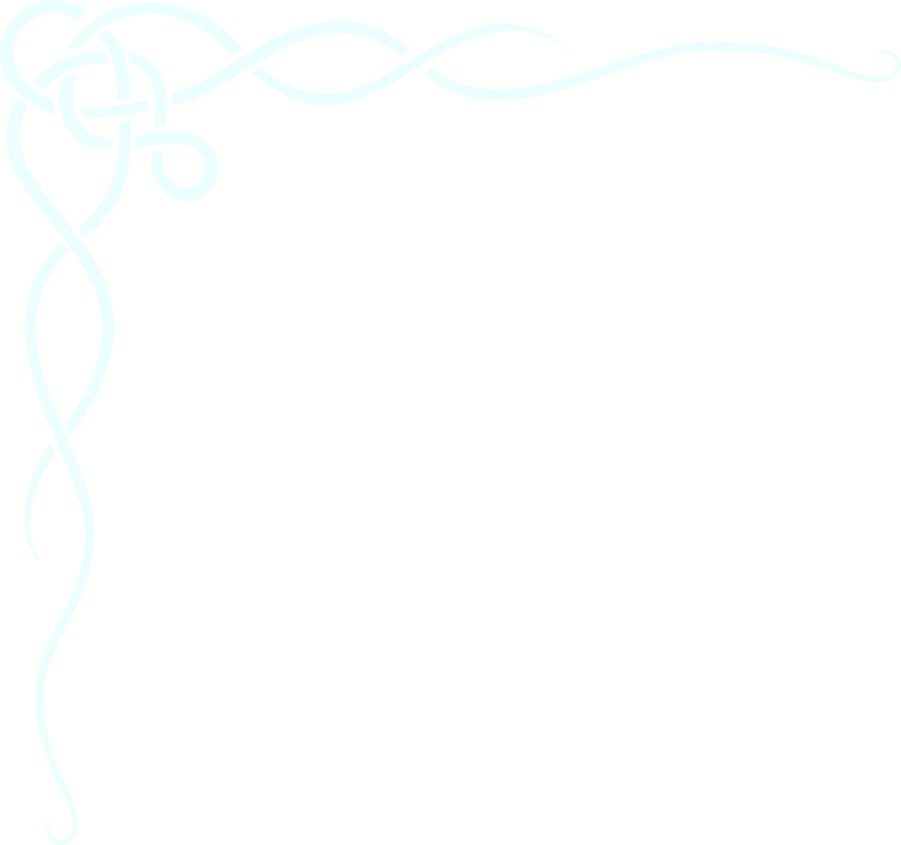 We have a variety of ways to describe sounds.  An “f” is, for example, labiodental, fricative, & voiceless.  What that means is that it’s made with the teeth on the lip (labio), there’s friction as the air passes past that point of contact, and the vocal chords vibrate.  A “v” is identical to an “f” except that the vocal chords don’t vibrate.

Sounds change based on a variety of factors, including how similar or how different they are from the sounds around them.  We can frequently see patterns.  Consider the following:

		Latin             Spanish           French   	    English
		caballus       caballo            cheval     	    horse
		capillum      cabello            cheveux   	    hair
		capra            cabra               chèvre     	    goat

It should be apparent that Latin “ca” stayed the same in Spanish but changed to “che” in French.
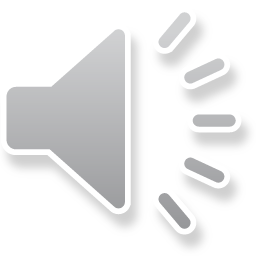 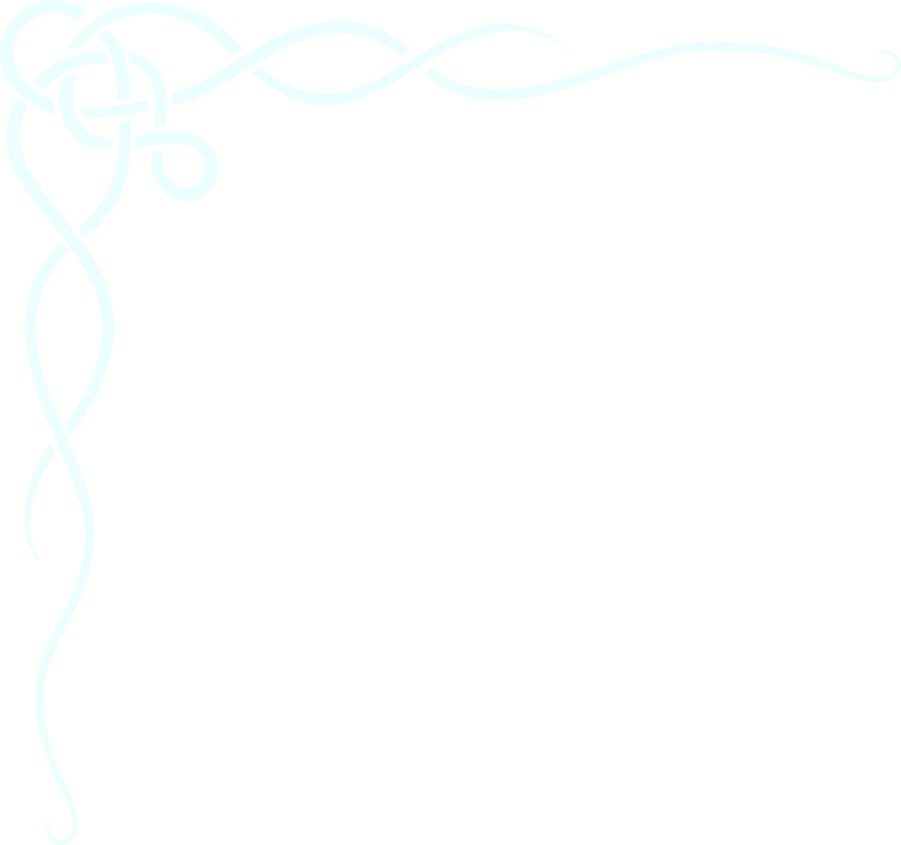 The previous slide just gave you the tiniest peep at what linguists do when they don’t have a language like Latin, where we can see exactly what happened as it developed into daughter languages.  They do what is called comparative reconstruction.  They look at languages that seem to be related & compare them to see if it’s possible that they came from a single mother language.  (One important consideration here is that they look at very common words that would exist in every language, like “mother,” “sun,” “food,” etc.)  Then they reconstruct what the mother-language word would probably have been.  So they go backwards to try to figure out what the language spoken thousands of years ago would have been like.

The explanation above is a very simple explanation of a complicated &  time-consuming process.  But it should be enough for us to begin looking at the Celtic languages.

Currently there are 4 dying Celtic languages that the people of the countries where they are spoken are trying to revive: Irish Gaelic, Scottish Gaelic, Welsh (in Wales), and Breton (in Brittany, France).  Two “modern” (as opposed to those that were spoken on the continent in the centuries B.C.) Celtic languages that are now extinct are Manx (Isle of Man in the Irish Sea) and Cornish (Cornwall, the southwestern tip of Britain; now an English county), but the people of those areas too are trying to revive the languages.  (The last native speaker of Manx died in 1974, but the last native speaker of Cornish died in the late 1700s.)  Remember what Hay said about language & identity?  There’s no practical reason for reviving a language, because one language is just as good as another for communication purposes, but language is much more than that.  As we’re seeing, the Celtic languages have come to preserve/give an identity to people who no longer even speak those languages.
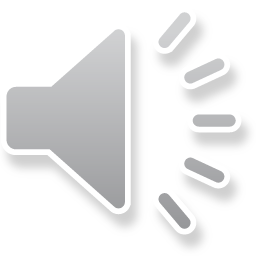 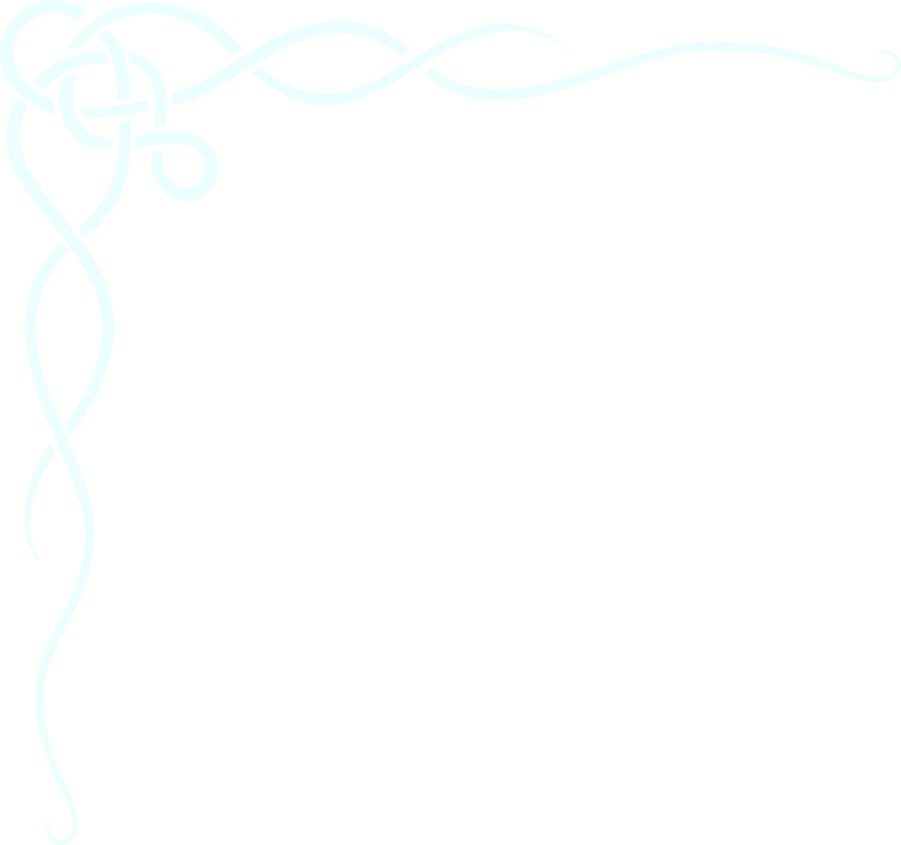 All 6 languages, along with the languages spoken by the Keltoi, have been traced back to a single mother language known as Proto Celtic.  Right—that means we have absolutely nothing written in that language, not a single word.  Linguists have reconstructed the language.  And it’s not as simple as comparing all the languages & coming up with Proto-Celtic.  

It’s not hard to figure out that daughter languages begin as dialects of the mother language, like British English & American English.  Each dialect changes in a different way so that, eventually, you can’t really say that they’re the same language.  (Deciding if something is a language or still a dialect is a whole other can of worms involving identity, but we’re not going to take time to open it.)  And they don’t change at the same rate.  For example, the Latin dialect (that became Italian) in ancient Rome may have changed more slowly than the Latin dialect in Spain.  Yet another problem, as it were, is that the mother language may actually be a grandmother in some cases (although no one would actually call it a grandmother language).  For example, Proto Germanic apparently broke into 3 proto languages known as North Germanic, East Germanic, & West Germanic.  The tree illustrates what happened then.









It’s important to note that there are slight disagreements among linguists about branches, so other trees may look a little different.
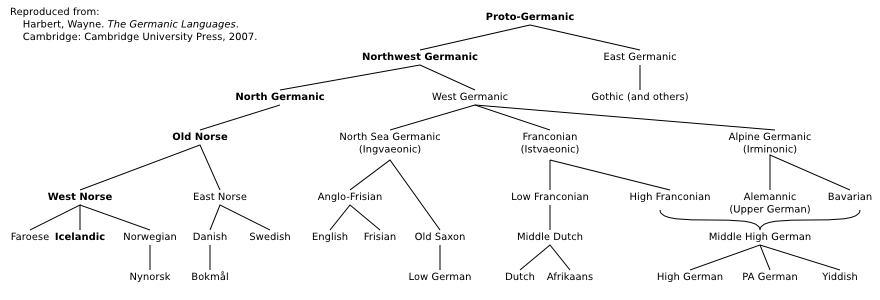 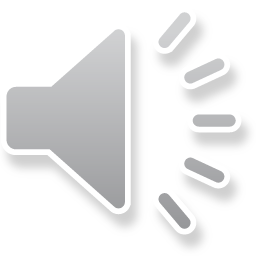 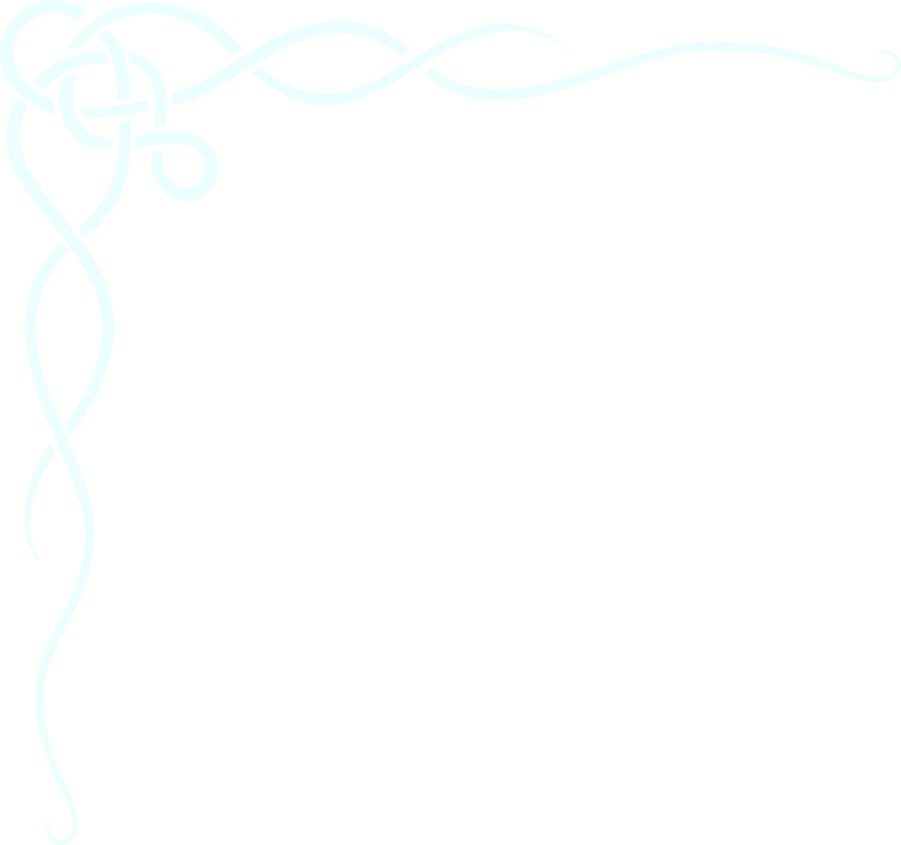 What came before Proto-Germanic?  Good question.  Linguists have reconstructed 18 “original” language families (although, as you might imagine, there’s a lot of disagreement involved).  There’s been an effort to trace those back to a single “Proto-World” language, but there’s been no success with that.

The answer to the question above is important, because the Celtic languages are from the same original language family (one of the 18 original families mentioned above) as the Germanic languages & Romance languages.  It’s called Proto-Indo-European (frequently seen as PIE or IE).  A tree showing the “family line” is on the next slide.
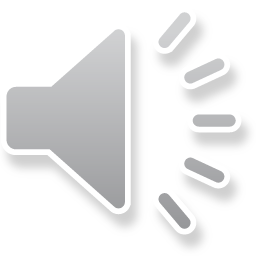 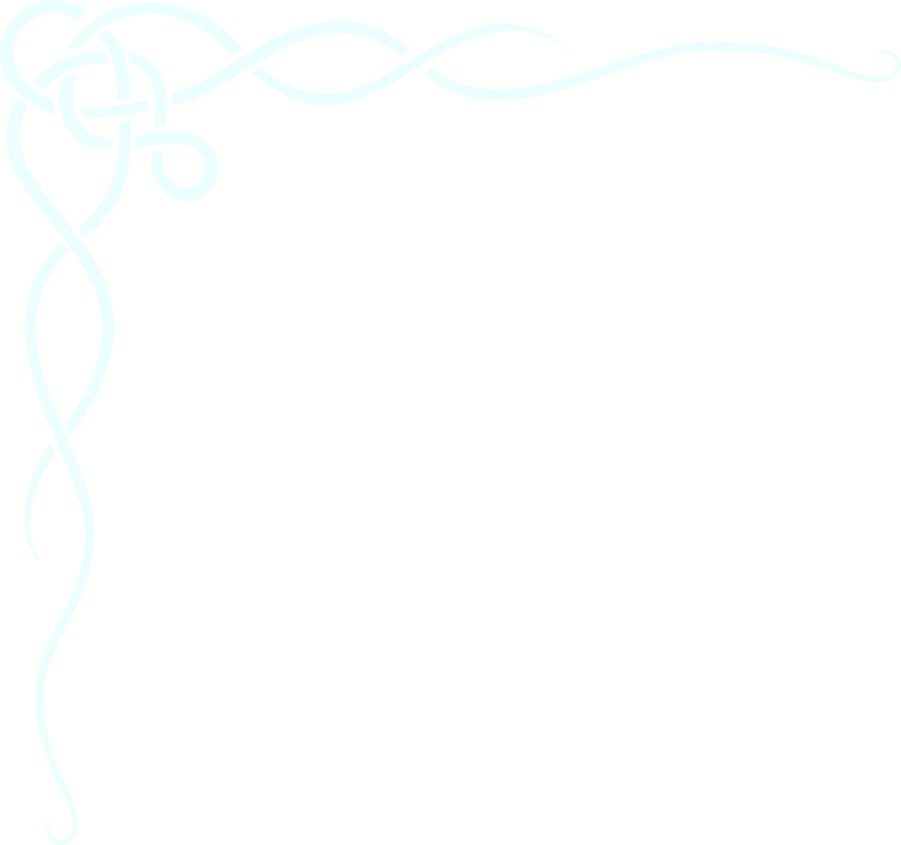 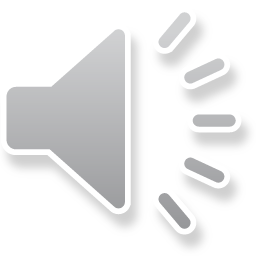 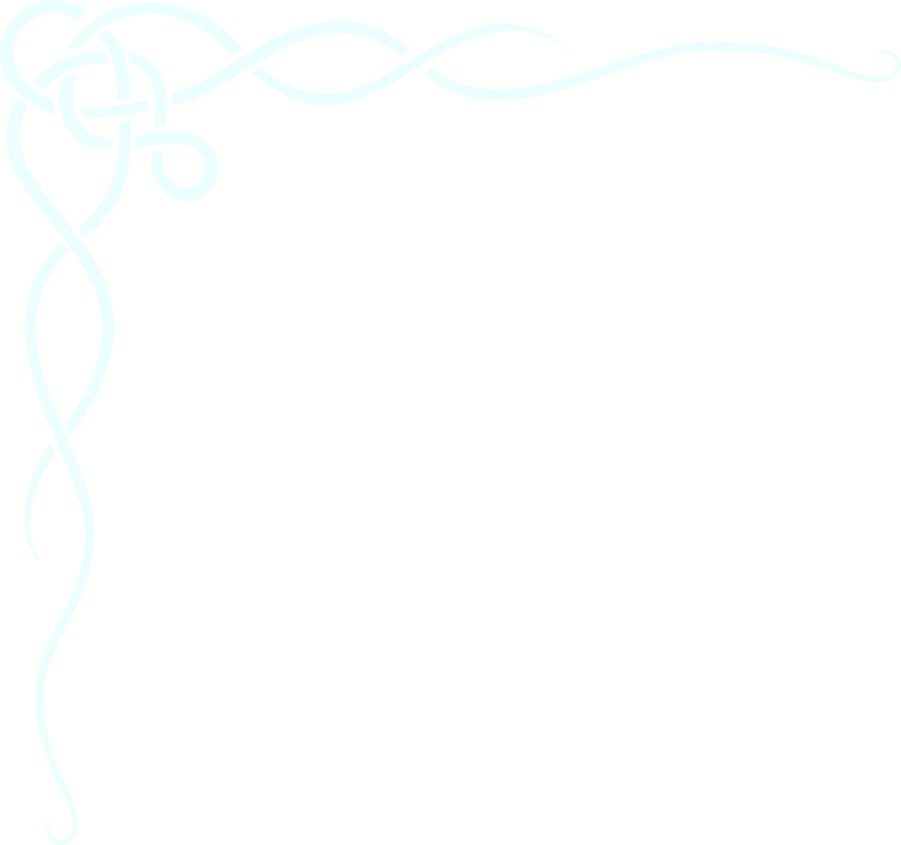 Now let’s take a closer look at the Proto-Celtic branch:





All continental languages are extinct.  “Insular” is the an adjective that means “of (an) island.”  Brythonic & Goidelic are attested languages (not proto languages), although we have very little record of them.

OK, so what does all this mean?
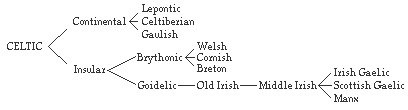 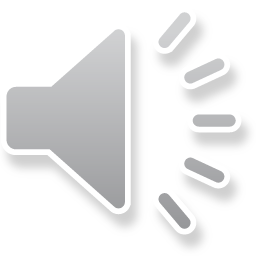 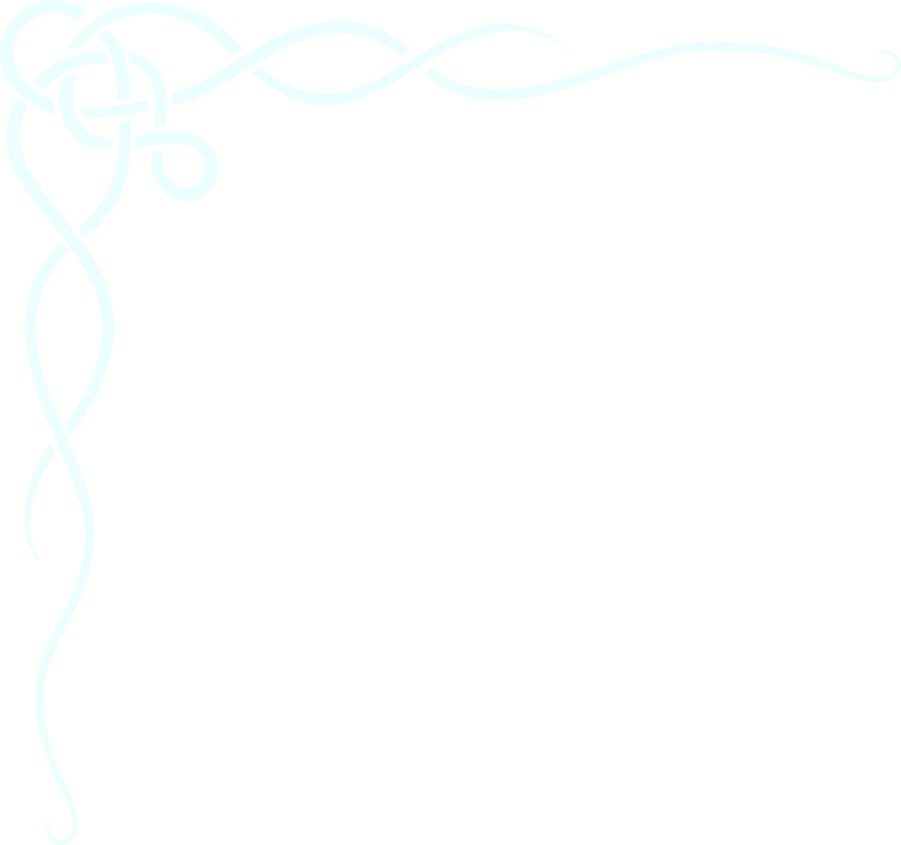 IF we accept the current DNA studies, the Irish did not descend from the Keltoi.  Both the Keltoi and the inhabitants of the islands spoke Proto-Celtic (which we need to recognize as, at least, an unknown mother that had “children” on the continent & in the islands, since there’s no question that what we call Celtic languages are all sister languages).  Obviously, there was serious contact between the peoples.

As we’ve seen, two main theories have been put forth:

The Keltoi invaded Ireland (and the other islands); this is the traditional view, which current DNA studies seem to invalidate.
Trade & travel led to the adoption of Celtic languages in the islands, perhaps as a lingua franca.

There is another theory, put forth by John Koch of the University of Wales, a renowned scholar in Celtic studies.  He believes that Proto-Celtic actually began on the Atlantic coast, probably in northern Spain, & rapidly spread north (along the coast & to the islands) & west, to the place we have identified as the land of the Celts when they appear in prehistory (Celtic from the West 2: Rethinking the Bronze Age and the Arrival of Indo-European in Atlantic Europe, 2013, & personal correspondence).  This is, at first glance, a somewhat astonishing theory, since we know that the Keltoi spread from central Europe outward.  What it comes down to is the question of when Proto-Celtic evolved into a sister language of Proto-Italic, Proto-Germanic, etc.  This theory presumes that the peoples of central Europe spoke Proto-Indo-European (or perhaps something between PIE & Proto-Celtic), that that language was carried to the Atlantic coast, that it evolved into Proto-Celtic, & that it then spread back to the lands from which it had originated AND to the islands.
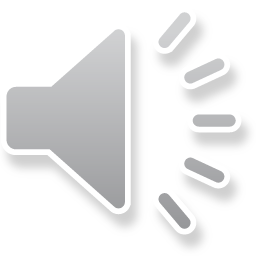 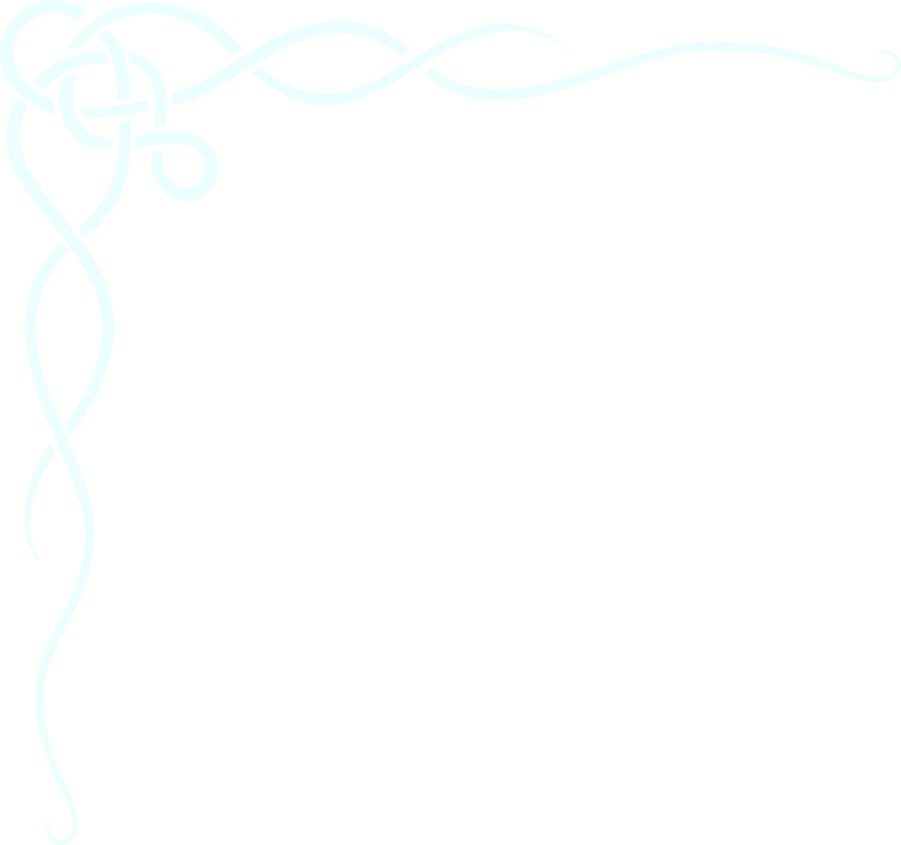 So, just how important is the question of “how did the Celtic languages get here”?  Its importance is as much a debate as the question itself.  

The really big question now is “What is a Celt?”  If a Celt is a descendant of the Keltoi, DNA evidence tells us that there are a few spread across the European continent & possibly none in Ireland.  The Celtomaniacs of the Romantic period would have had a really tough time with that.  And think about the Ancestry.com commercials.  Have you seen the one where the guy grew up thinking his ancestry was German & participated in German activities and wore lederhosen?  Then he had his DNA tested, discovered he was Scottish & Irish, and exchanged his lederhosen for a kilt.  According to that commercial, it’s DNA that defines culture, so the islands need to get rid of all that Celtic knot jewelry, since that came from the La Tène Keltoi & therefore doesn’t “belong” to people with no La Tène DNA.

But does DNA determine culture?  The answer, if we take Ireland as an example, is “no,” and that guy in the commercial was an idiot for abandoning a culture that he’d embraced all his life to start following one he probably knew relatively little about just to fall in line with his long-dead ancestors.

Regardless of how the language & culture of the Keltoi got to the islands, they got there.  The language replaced the previous languages, and the culture blended with the previous culture, because you can be sure that the people didn’t do what the commercial man did & throw out one culture in favor of another.  What we have now in the islands is the cultural descendant of the Keltoi.  But there are also elements from the culture that came before, and the insular cultures have also changed over time, so exactly what ties the Keltoi together with modern-day Celts?

Ta-da!  You guessed it: language.  The languages (except for English, obviously) spoken in the islands are sister languages of the languages spoken by the Keltoi.
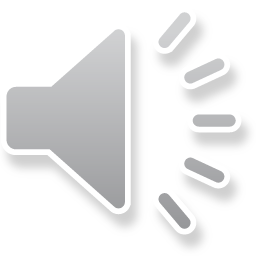 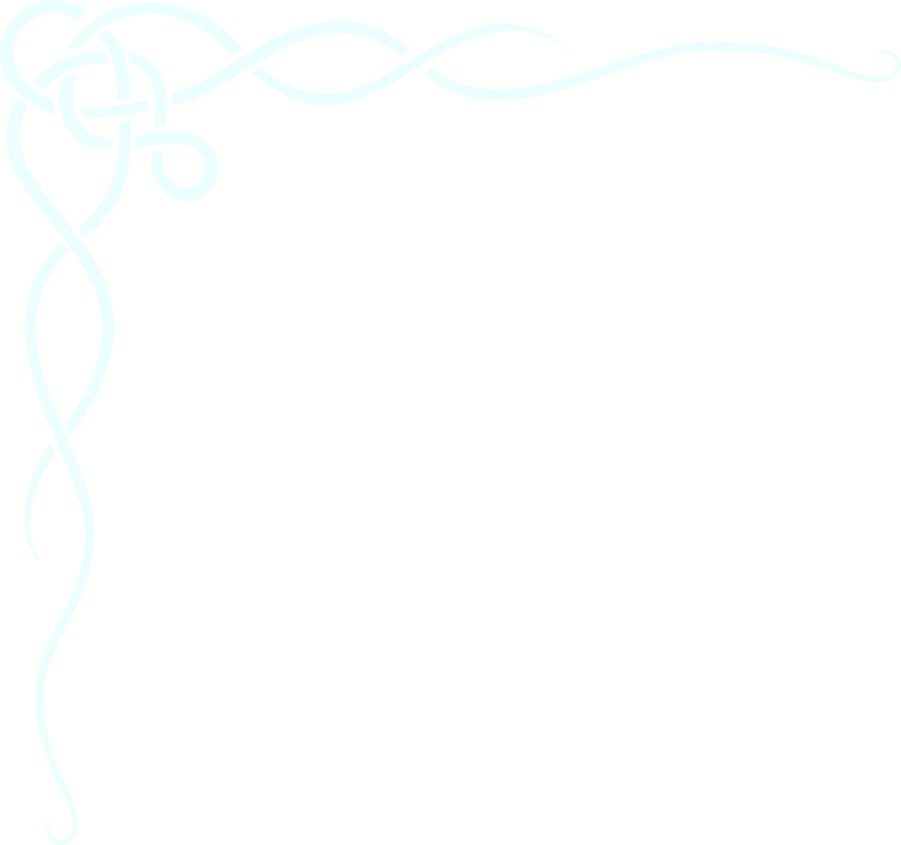 But the insular languages are dead or dying.  What happens if, in the future, the Celtic languages cease to be spoken at all?

You understand now why there are attempts to revive the Celtic languages.  Those languages are a tremendous part of the identity of those we now consider to be Celtic people; their language ties them to their cultural ancestry.  They haven’t always recognized that, particularly since they were preoccupied with surviving English occupation & influence for so long and didn’t have time for luxuries like education or preserving their heritage.  But now Irish Gaelic is taught widely in Irish schools and is an official language of Ireland.  Likewise, Welsh is an official language of Wales, & the majority of schools teach it.  There’s less emphasis on Scots Gaelic, but it is offered in some schools.  It isn’t an official language, but it is recognized as an indigenous language.  Breton suffers from being a language of a region that’s not an island; Brittany is a peninsula of France, and Breton is not recognized at all, so attempts at revival are an uphill battle.  However, there are schools that teach Breton, and for ten years a Breton sitcom named “Ken Tuch” has been broadcast.
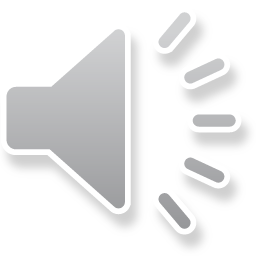 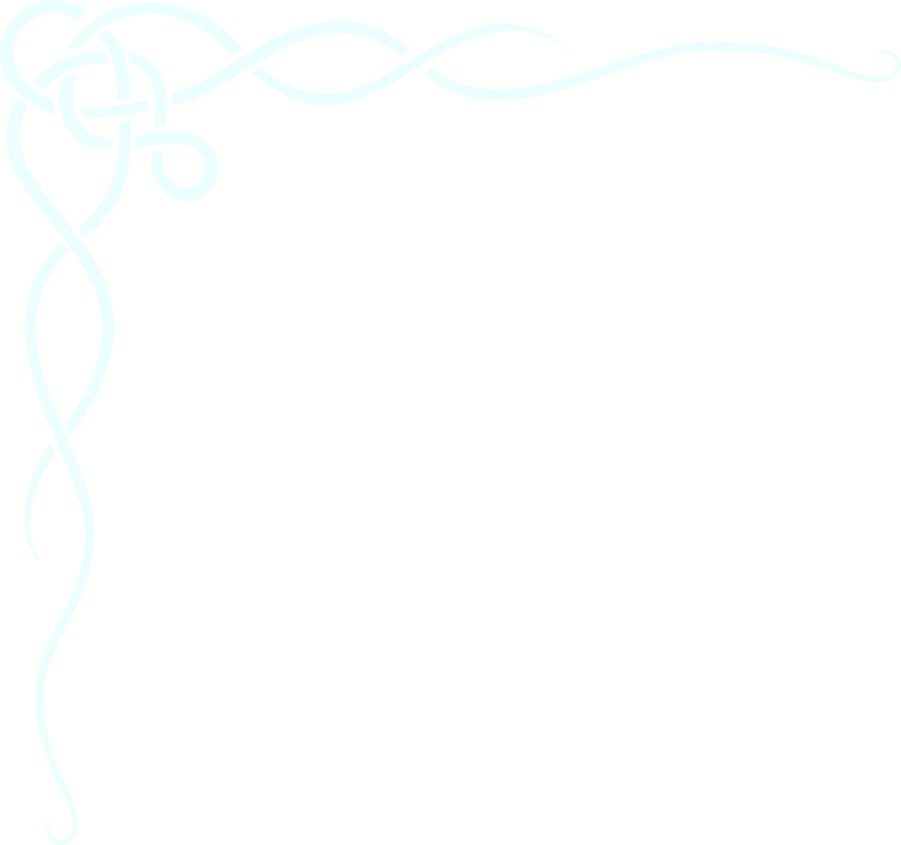 Language.  

More than a means of communication.
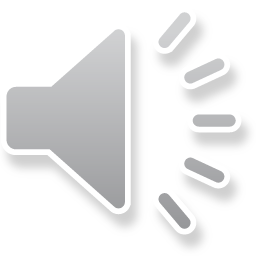